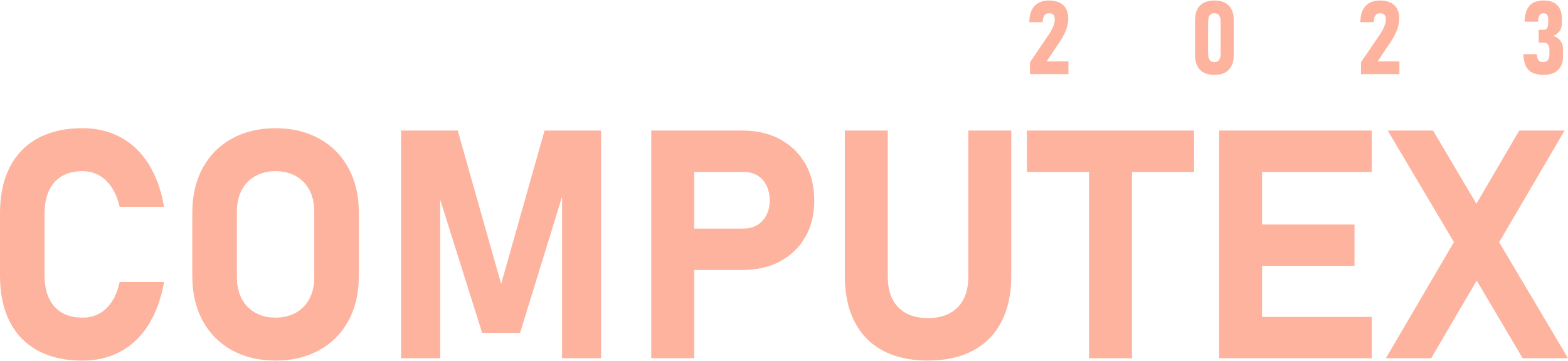 Partner Day
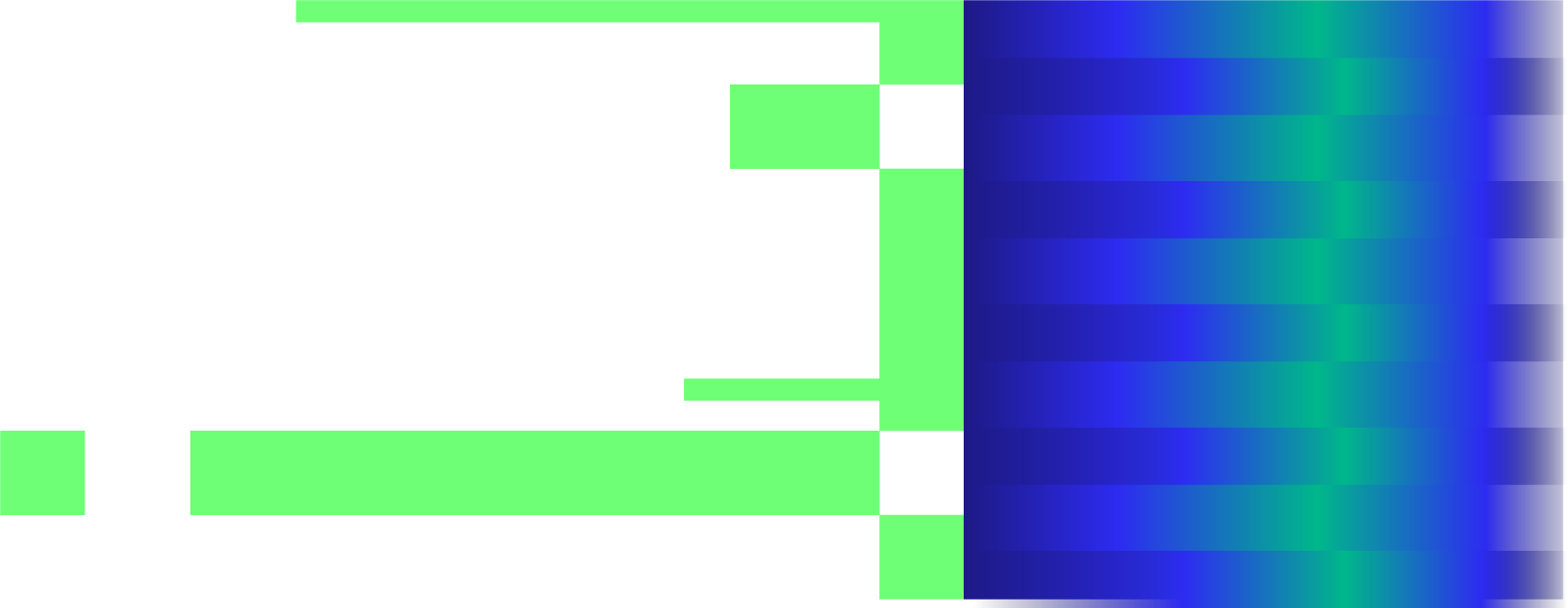 Project Manager Jason Hsu
Cloud backup /
Project Manager Jason Hsu
Video editing /
Project Manager Jason Hsu
Video editing /
Project Manager Jason Hsu
PB Storage /
Project Manager Jason Hsu
Video editing /
Project Manager Jason Hsu
Video editing /
Project Manager Jason Hsu
Video editing /
Project Manager Jason Hsu
Video editing /
Project Manager Jason Hsu
Video editing /
Project Manager Jason Hsu
Security /
Project Manager Jason Hsu
Video editing /
Project Manager Jason Hsu
Video editing /
Project Manager Jason Hsu
Video editing /
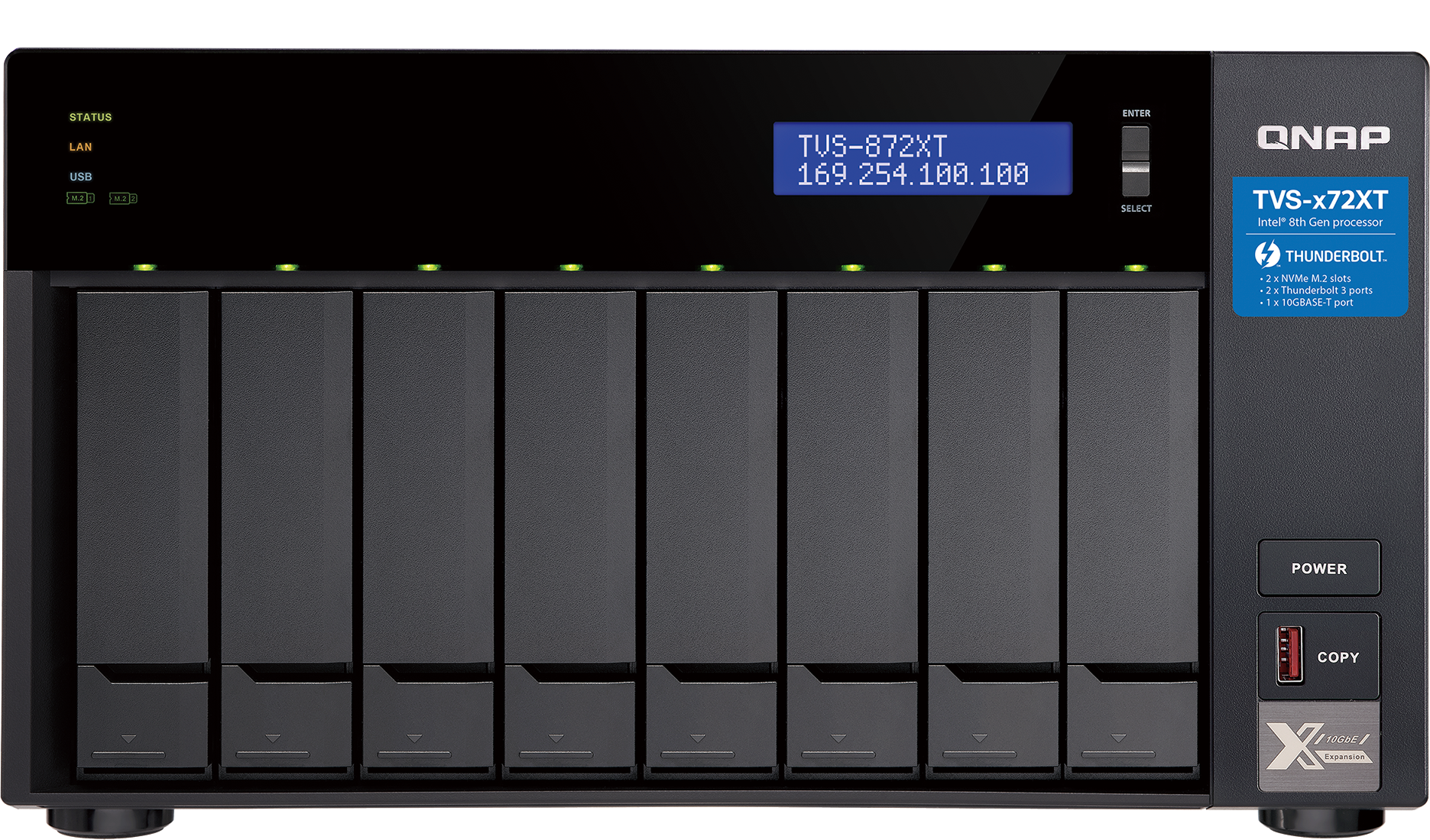 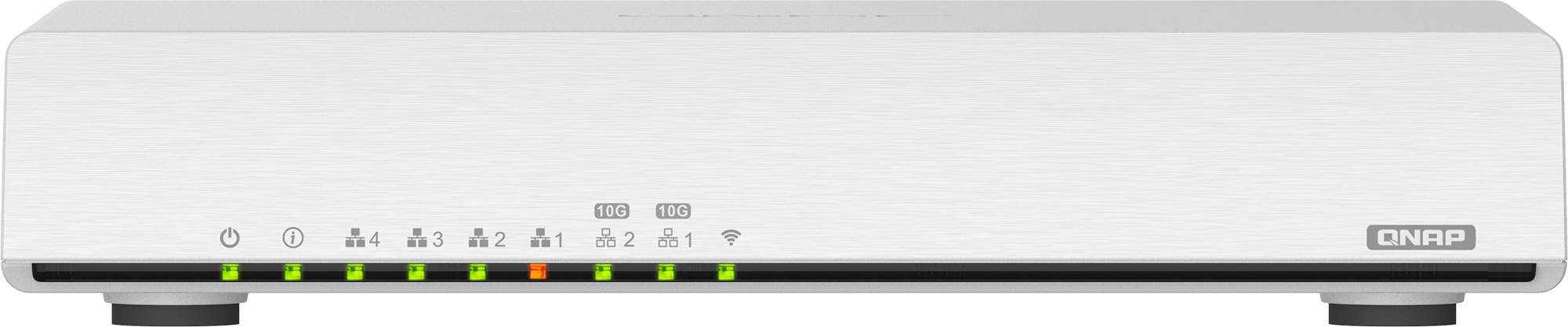 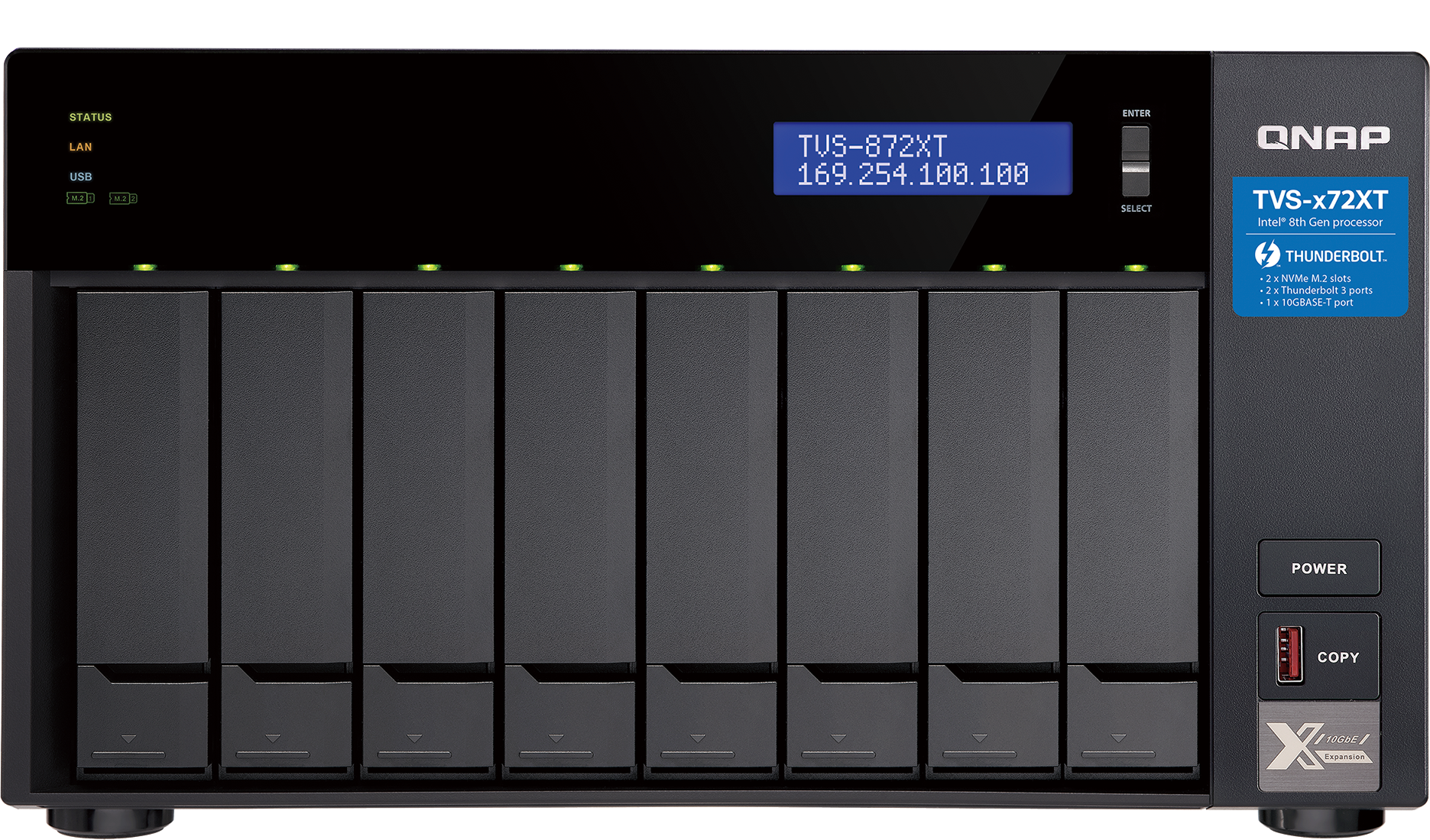 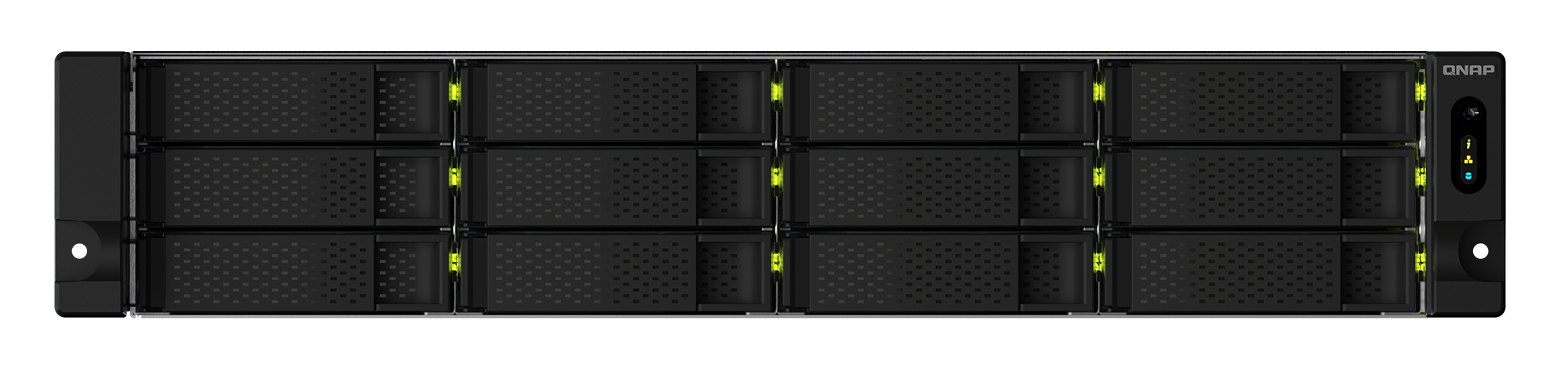 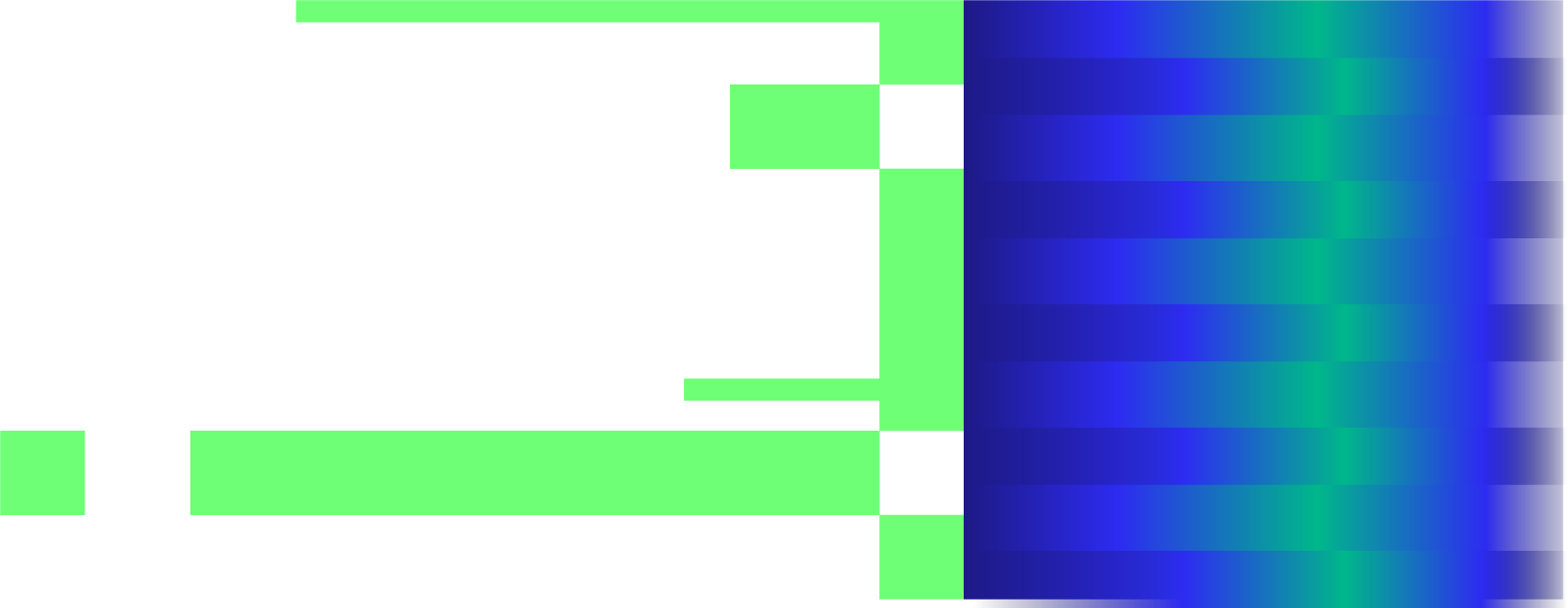 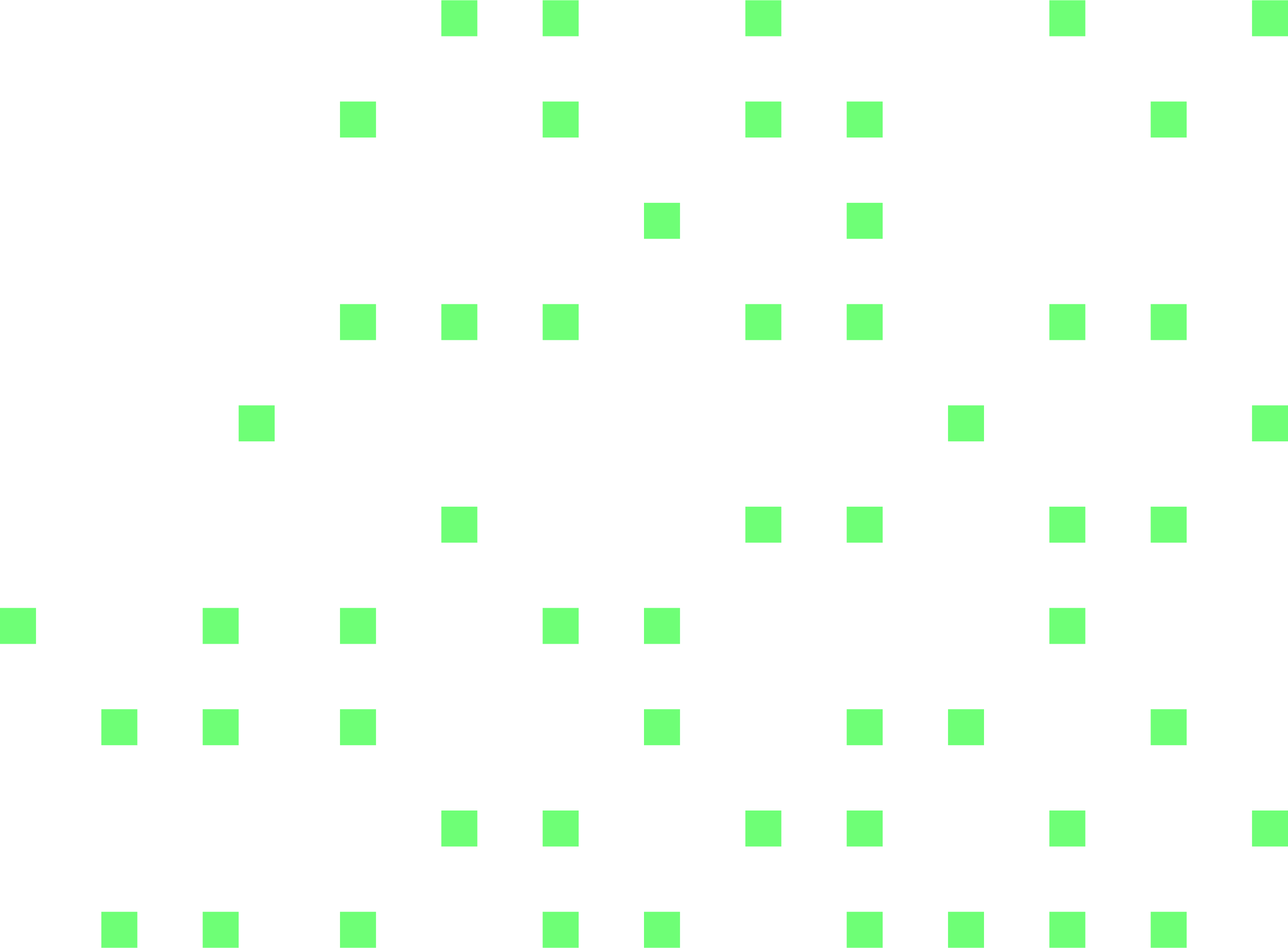 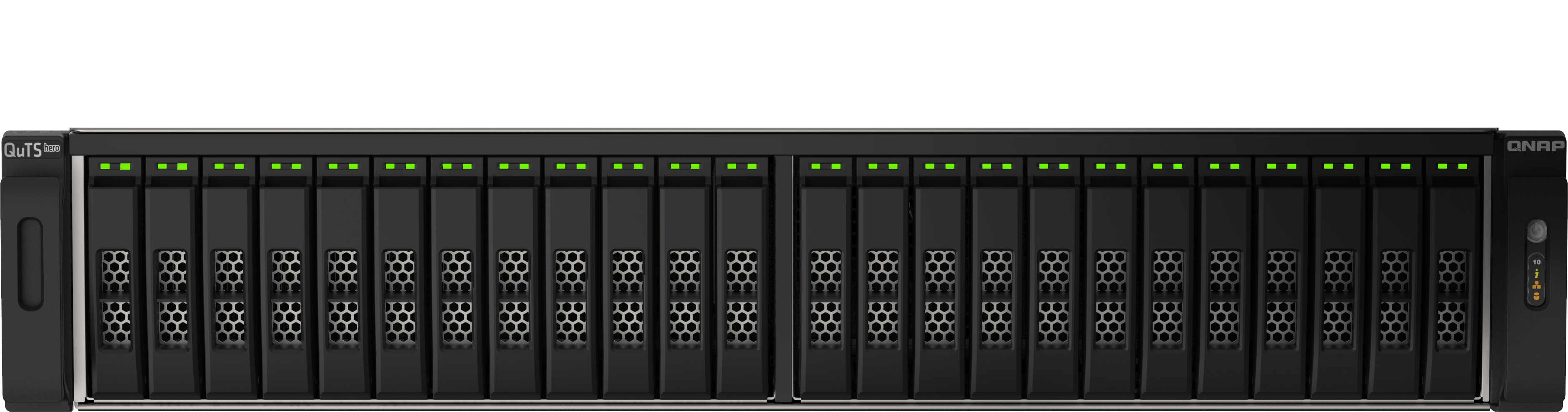 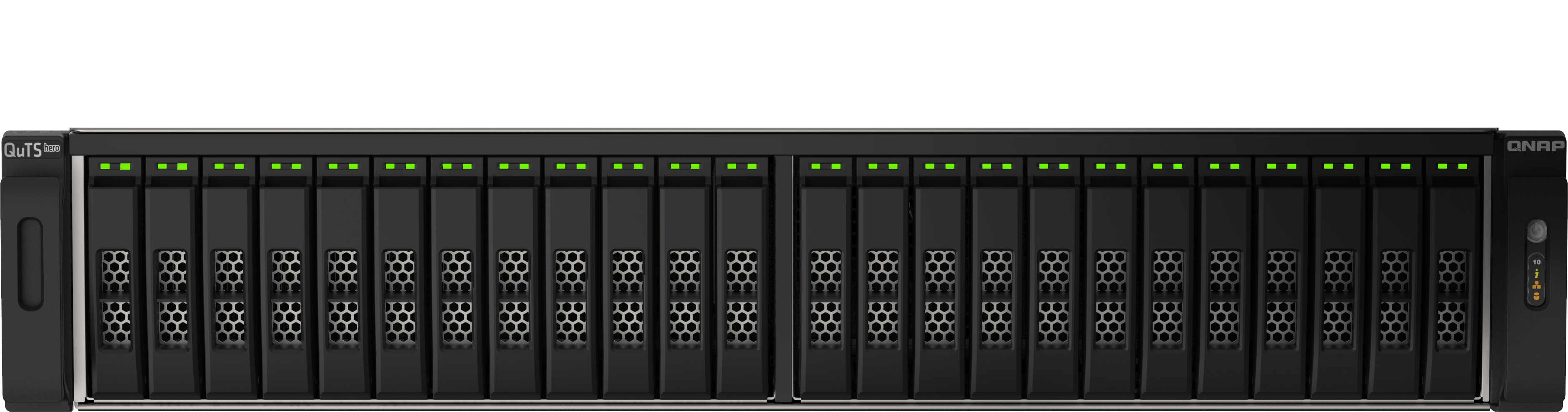 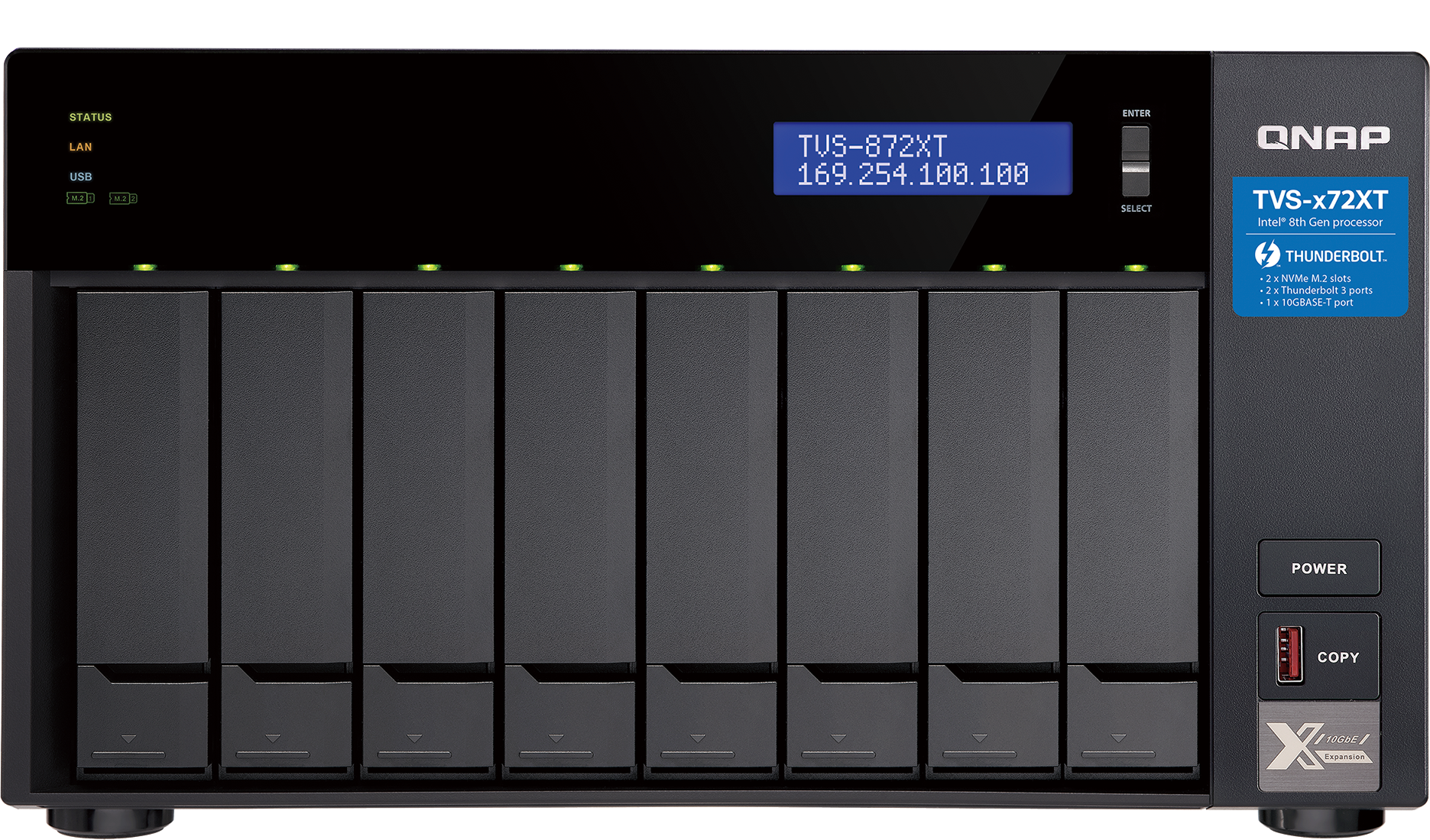 Click to Add Title
Lorem Ipsum is simply dummy text of the printing and typesetting industry. Lorem Ipsum has been the industry's standard dummy text ever since the 1500s, when an unknown printer took a galley of type and scrambled it to make a type specimen book. It has survived not only five centuries, but also the leap into electronic typesetting, remaining essentially unchanged.
Where does it come from?
Click to Add Title
Lorem Ipsum is simply dummy text of the printing and typesetting industry. Lorem Ipsum has been the industry's standard dummy text ever since the 1500s, when an unknown printer took a galley of type and scrambled it to make a type specimen book. It has survived not only five centuries, but also the leap into electronic typesetting, remaining essentially unchanged.
Where does it come from?
Click to Add Title
Lorem Ipsum is simply dummy text of the printing and typesetting industry. Lorem Ipsum has been the industry's standard dummy text ever since the 1500s, when an unknown printer took a galley of type and scrambled it to make a type specimen book. It has survived not only five centuries, but also the leap into electronic typesetting, remaining essentially unchanged.
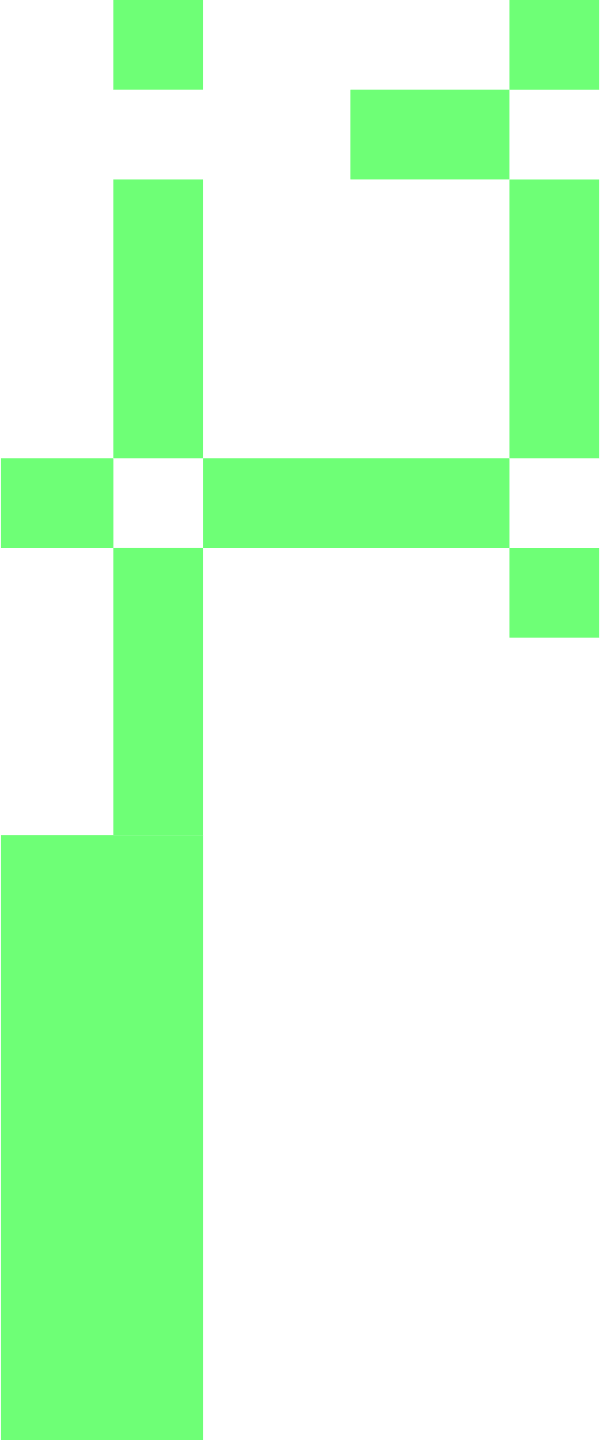 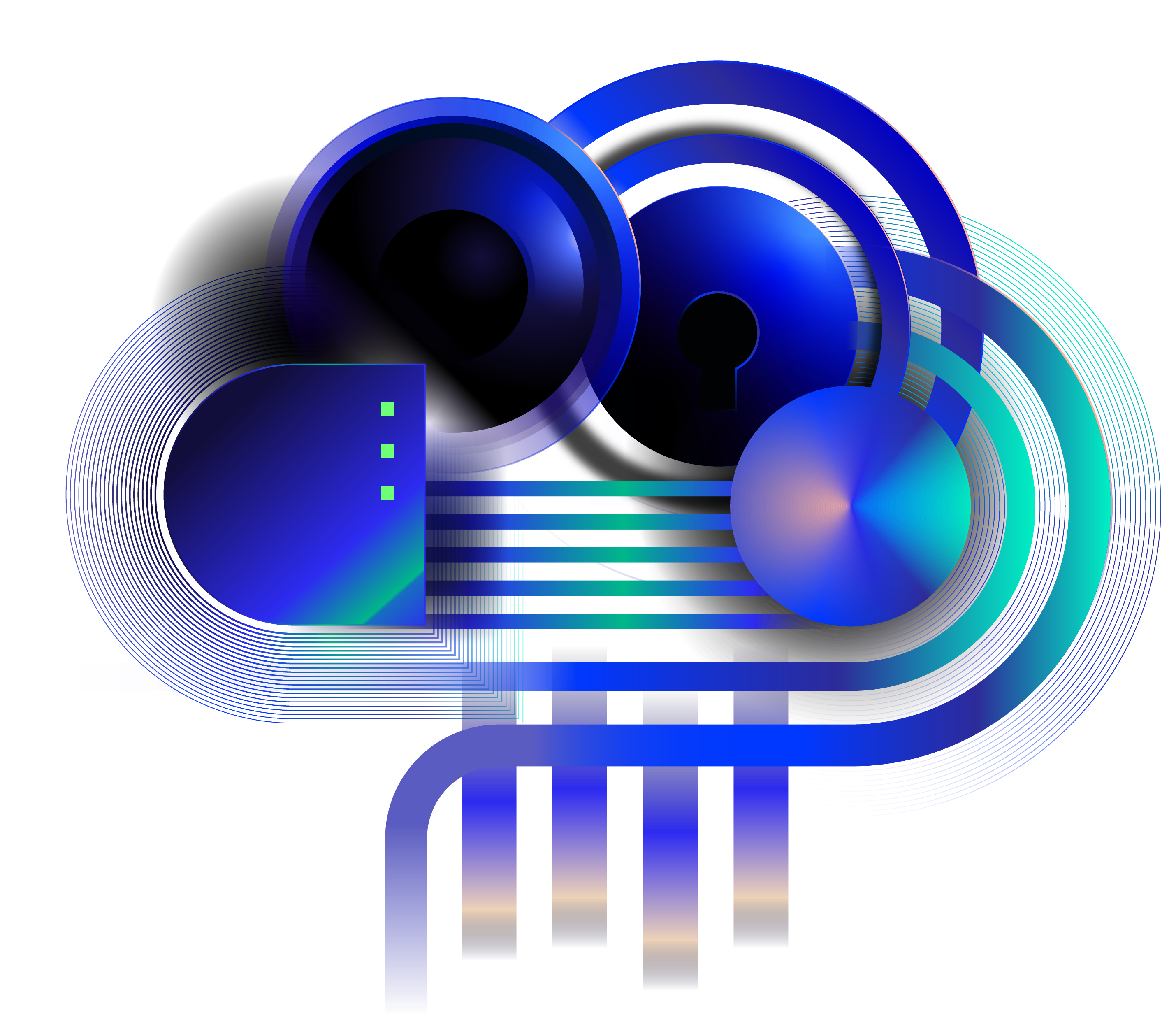 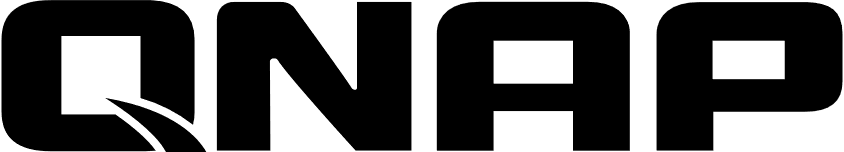 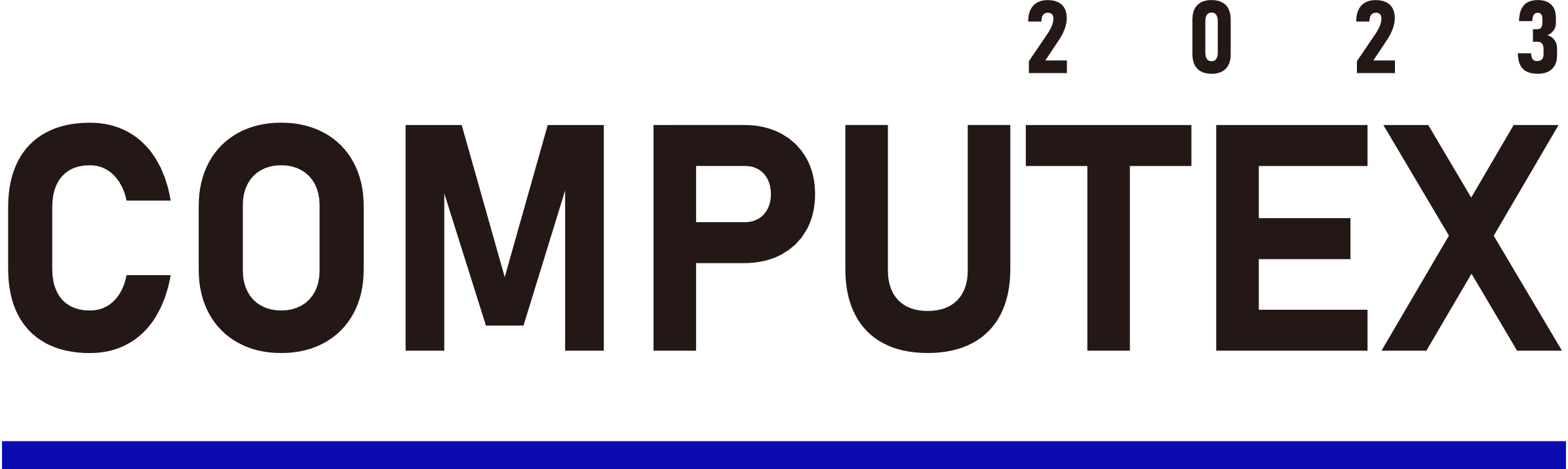 Lorem Ipsum is simply dummy text of the printing and typesetting industry. Lorem Ipsum has been the industry's standard dummy text ever since the 1500s.
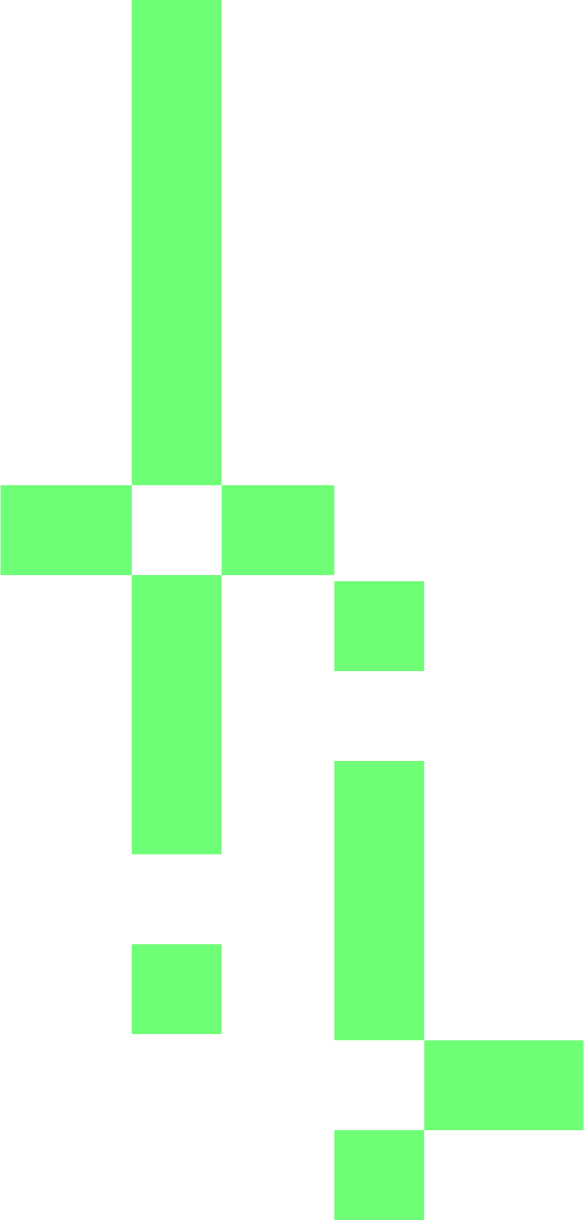 Copyright© 2023 QNAP Systems, Inc. All rights reserved. QNAP® and other names of QNAP Products are proprietary marks or registered trademarks of QNAP Systems, Inc. Other products and company names mentioned herein are trademarks of their respective holders.​​​​​​​